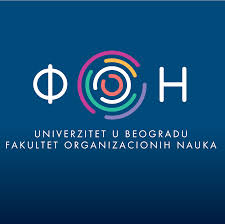 Универзитет у Београду
Факултет организационих наука
1
JPA спецификација и приступ релационим базама података
Др Душан Савић
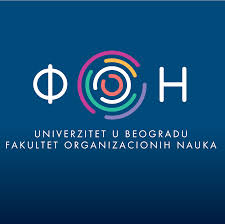 Приступ подацима употребом JPA спецификације
Садржај предавања
2
Увод
 Приступ релационим базама података  

 ЈPA спецификација
 Историјат 
 Мапирање Јава класе у табеле релационе базе података
Дефинисање јединственог идентификатора
Дефинисање веза између класа 
 Кључни концепти ЈPA спецификација
Интерфејс EntityManager
 Управљање трансакцијама у Јава десктоп апликацијама
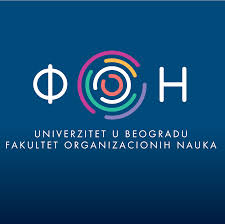 Приступ подацима употребом JPA спецификације
Програмски језик Јава и приступ подацима у релационим база података
3
JavaDataBaseConectity
JDBC API: скуп стандардних класа и интерфејса независан од конкретног СУБП који омогућава интеракцију Јава програма са подацима који се чувају у табеларном облику у различитим складиштима (релационе базе података, ексел датотеке )
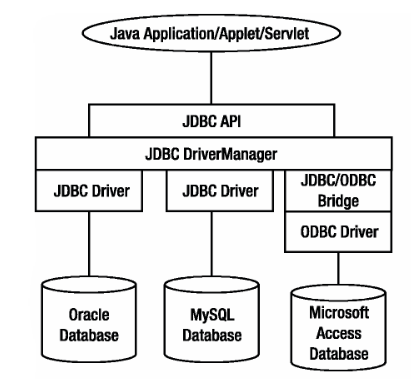 DriverManager класа управљање скупом JDBC драјвера

 Учитава драјвер у оперативну меморију, а може се користити и за креирање конекције (јava.sql.Connection објекта)
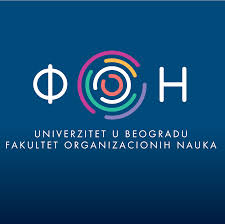 Приступ подацима употребом JPA спецификације
Програмски језик Јава и приступ подацима у релационим база података
4
Object/Relational Mapping
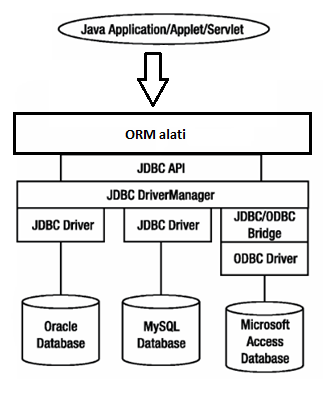 трансформација објектног модела у релациони модел

 EclipseLink (Eclipse), Hibernate (RedHat), Open JPA (Apache), TopLink (Oracle), iBatis (Apache)
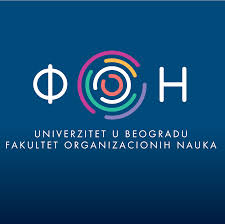 Приступ подацима употребом JPA спецификације
Програмски језик Јава и приступ подацима у релационим база података
5
JPA Performance Benchmark (JPAB) http://www.jpab.org/
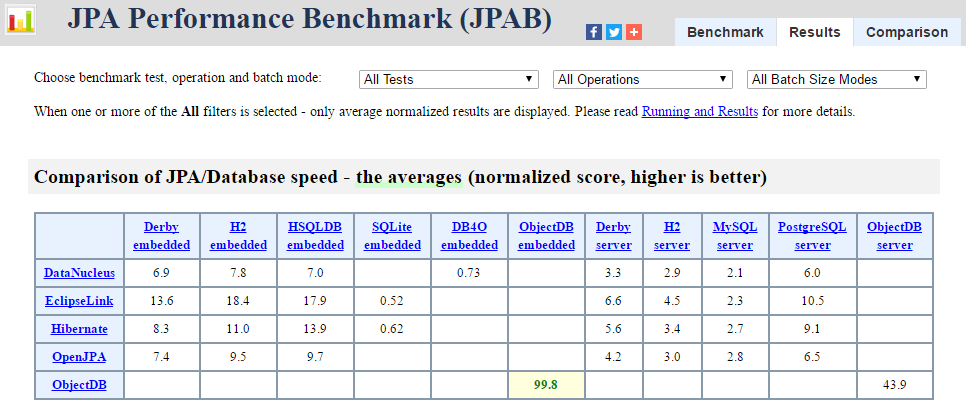 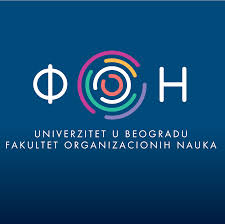 Приступ подацима употребом JPA спецификације
Програмски језик Јава и приступ подацима у релационим база података
6
JavaPersistenceAPI
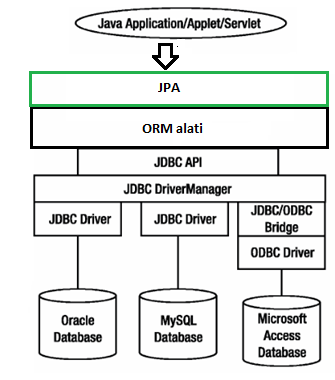 спецификација за приступ, чување (перзистенцију) и ажурирање (управљање) између Јава класа/објеката и релационе базе податакa

 спецификација, захтева имплементацију
 омогућава РОЈО објектима да буду перзистентни

  Историјат
 2005 Јава ЕЕ 5 (део ЕЈВ спецификације JSR220, ЈРА 1.0, EJB 2 CMP Entity Beans specification)
 2009 Java EE 6, JSR317, ЈРА 2.0
 2013 Јава ЕЕ 7, JSR338, ЈРА 2.1
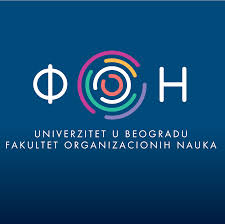 Приступ подацима употребом JPA спецификације
Објектно-релационо мапирање
7
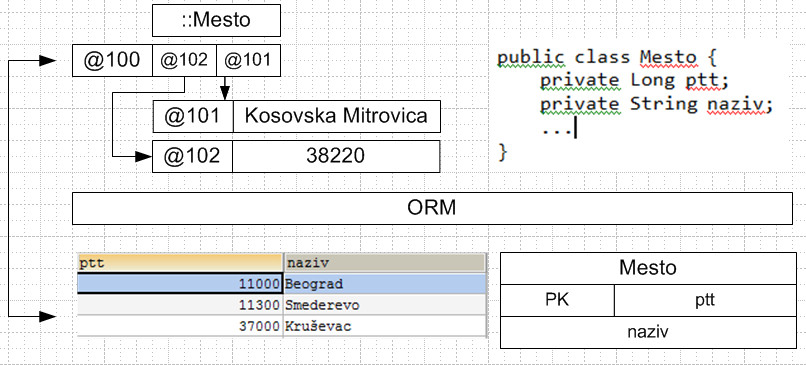 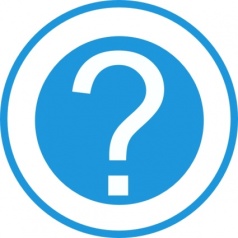 систем за управљањем базом података, параметри за приступ 
 објекте којих класа је потребно дефинисати мапирање
 класа у табелу
 атрибут класе у колону табеле
 веза у табелу
dsf
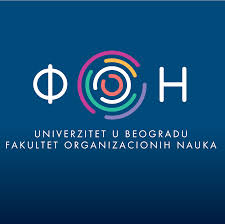 Приступ подацима употребом JPA спецификације
Објектно-релационо мапирање
8
Објектно- релационо мапирање : представља процес којим се дефинише начин трансформације објектног модела у релациони модел и обрнуто.
Начин дефинисања мапирања (ЈPA спецификације) : 
Анотација
XML документ
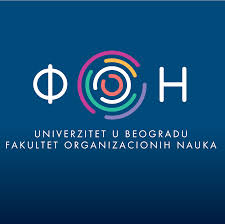 Приступ подацима употребом JPA спецификације
Објектно-релационо мапирање
9
Анотације
@Entity, 
@Id
@Basic
@Column
Пример: Табела Место
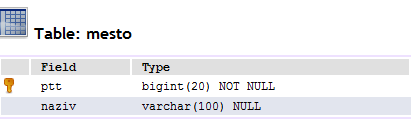 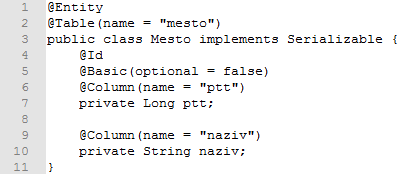 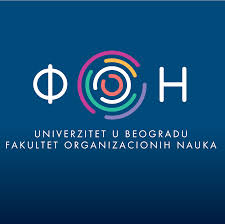 Приступ подацима употребом JPA спецификације
Објектно-релационо мапирање: Јединствени идентификатор класе
10
@Id анотација 
Тип атибута који се означава као јединствени 
Примитивни типови: byte, int, short, long, char, float и double 
 Класе: Byte, Integer, Short, Long, Character, Float и Double
 Текстуални тип: java.lang.String
 Велики нумерички типови: java.math.BigInteger, java.math.BigDecimal
 Датумски типови: java.util.Date, java.sql.Date
Генерисање једиственог идентификатора
 Коришћењем анотације @GeneratedValue
 Четири стратегије за генерисање вредности јединственог  идентификатора     
 @Id @GeneratedValue (strategy=GenerationType.AUTO)
 @Id @GeneratedValue (strategy=GenerationType.TABLE)
 @Id @GeneratedValue (strategy=GenerationType.SEQUENCE)
 @Id @GeneratedValue (strategy=GenerationType. IDENTITY)
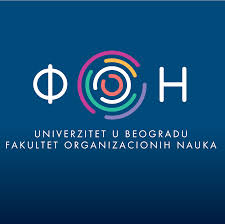 Приступ подацима употребом JPA спецификације
Објектно-релационо мапирање: Јединствени идентификатор класе
11
Композитни примарни кључ – једна колона није јединствена
 Анотација: @EmbeddedId
 Пример: Ставка рачуна
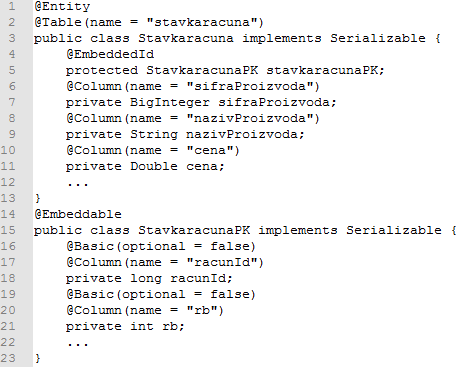 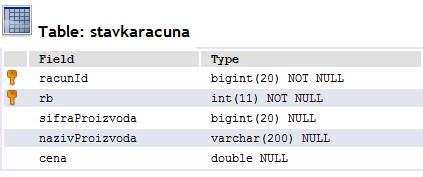 24.09.2016.
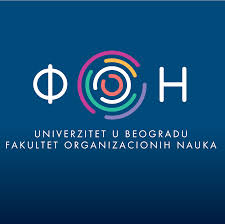 Приступ подацима употребом JPA спецификације
Објектно-релационо мапирање: Мапирање веза (Relationship)
12
Веза у објектном моделу представља референцу једног објекта на други објекат
 JPA спецификација:
OneToOne 
ManyToOne 
OneToMany 
ManyToMany
Embedded 
ElementCollection
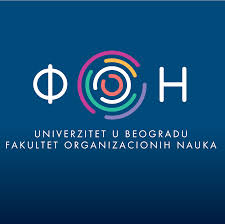 Приступ подацима употребом JPA спецификације
Објектно-релационо мапирање: Мапирање везe  @ManyToOne
13
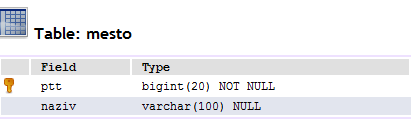 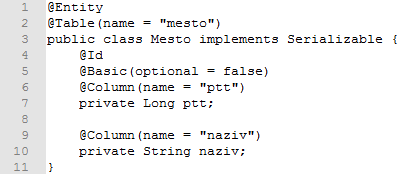 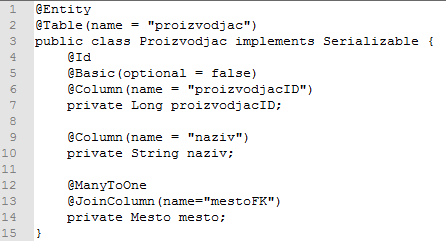 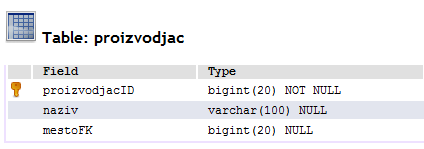 24.09.2016.
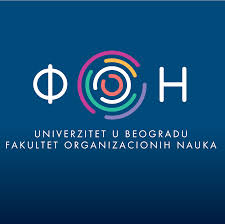 Приступ подацима употребом JPA спецификације
Објектно-релационо мапирање: Мапирање везe  @OneToMany
14
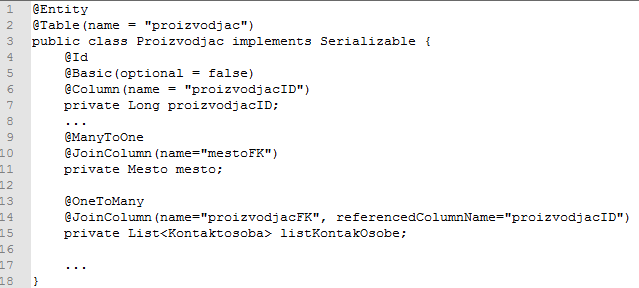 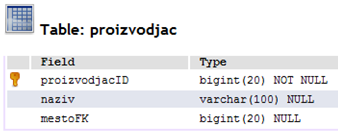 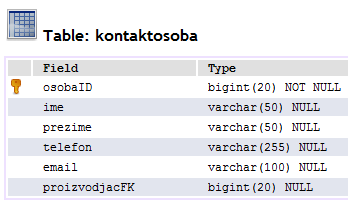 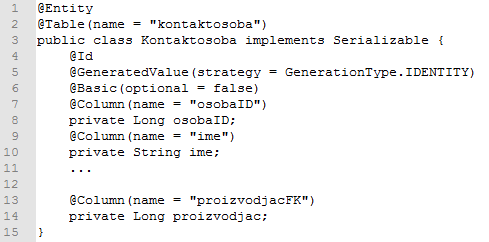 24.09.2016.
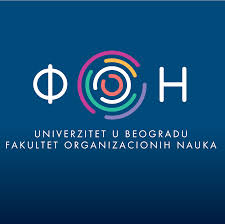 Приступ подацима употребом JPA спецификације
Објектно-релационо мапирање: Мапирање везe  @OneToMany
15
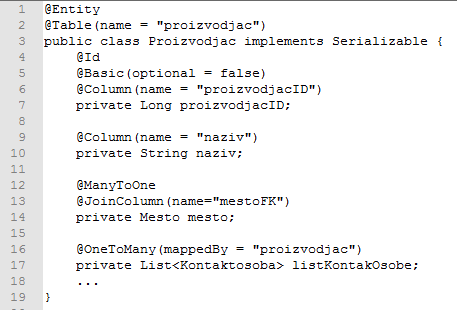 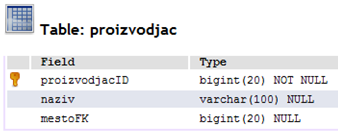 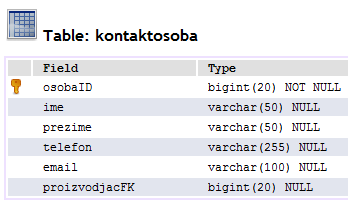 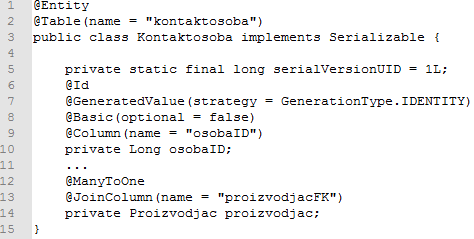 24.09.2016.
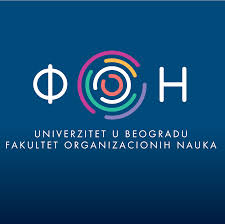 Приступ подацима употребом JPA спецификације
Објектно-релационо мапирање: Мапирање везe  @OneToMany
16
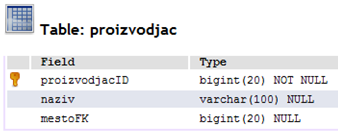 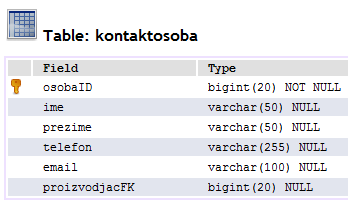 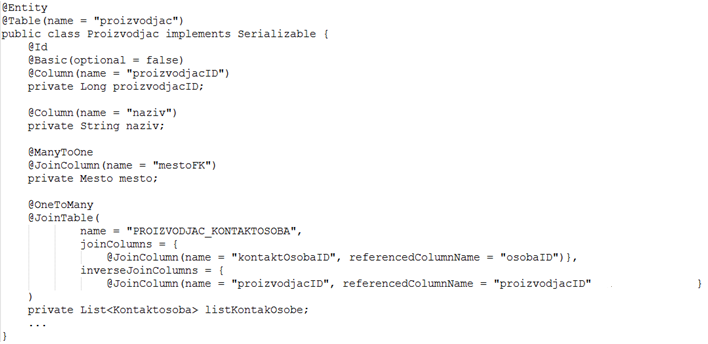 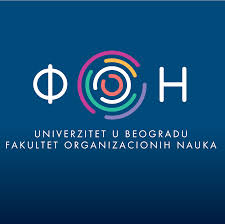 Приступ подацима употребом JPA спецификације
Објектно-релационо мапирање: Мапирање везe  @ManyToMany
17
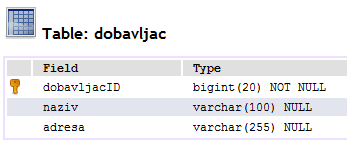 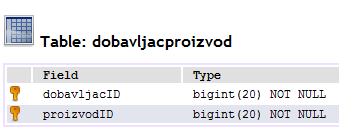 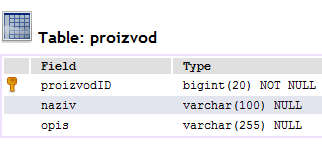 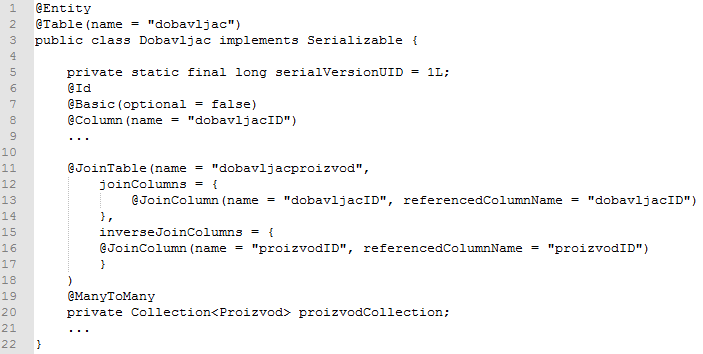 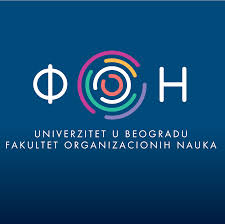 Приступ подацима употребом JPA спецификације
Објектно-релационо мапирање: Наслеђивање
18
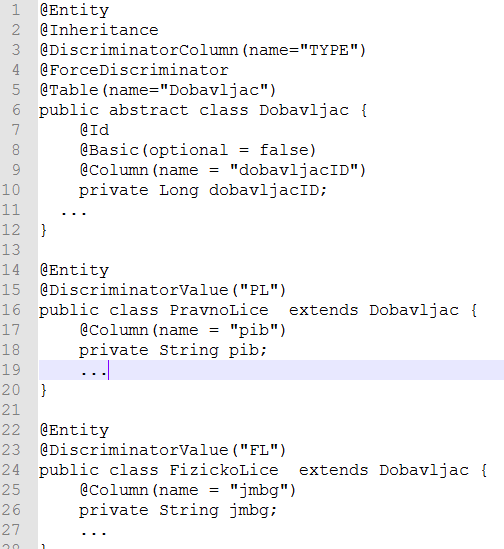 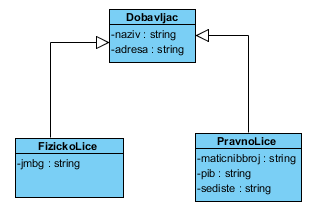 Три начина (стратегије) 
мапирања везе наслеђивања:
SINGLE_TABLE
TABLE_PER_CLASS 
JOINED
24.09.2016.
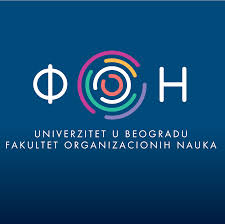 Приступ подацима употребом JPA спецификације
Објектно-релационо мапирање: Наслеђивање
19
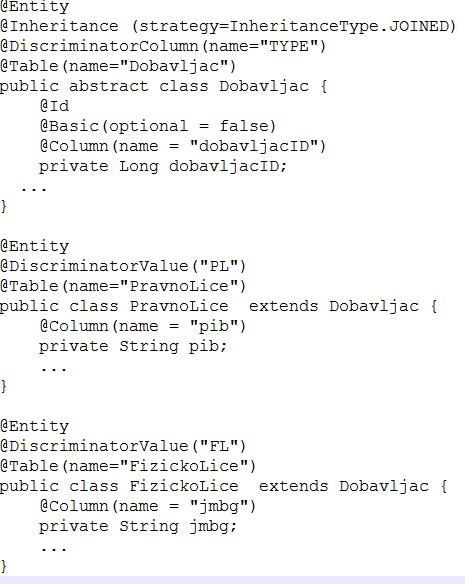 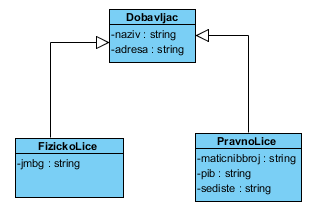 Три начина (стратегије) 
мапирања везе наслеђивања:
SINGLE_TABLE
TABLE_PER_CLASS 
JOINED
24.09.2016.
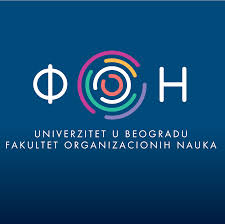 Приступ подацима употребом JPA спецификације
Кључни JPA концепти
20
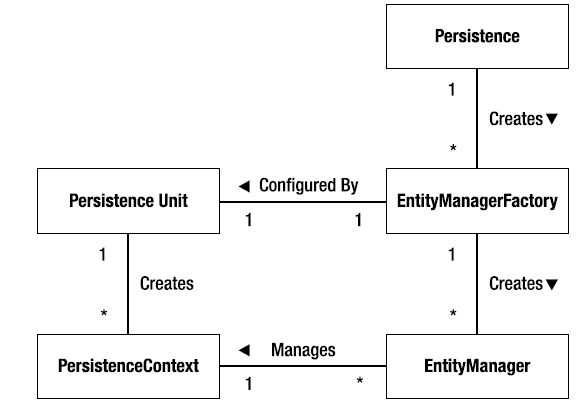 управља  (креира, брише, врши измену), претражује ентити инстанце у табелама
именована конфигурација за све ентити класе
управља ентити инстанцама у оквиру перзистентног контекста
скуп управљивих (managed) ентити објеката
имплементиран је од стране перзистентног провајдера
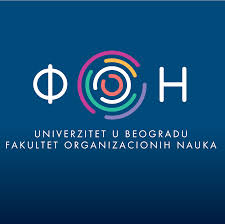 Приступ подацима употребом JPA спецификације
Кључни JPA концепти
21
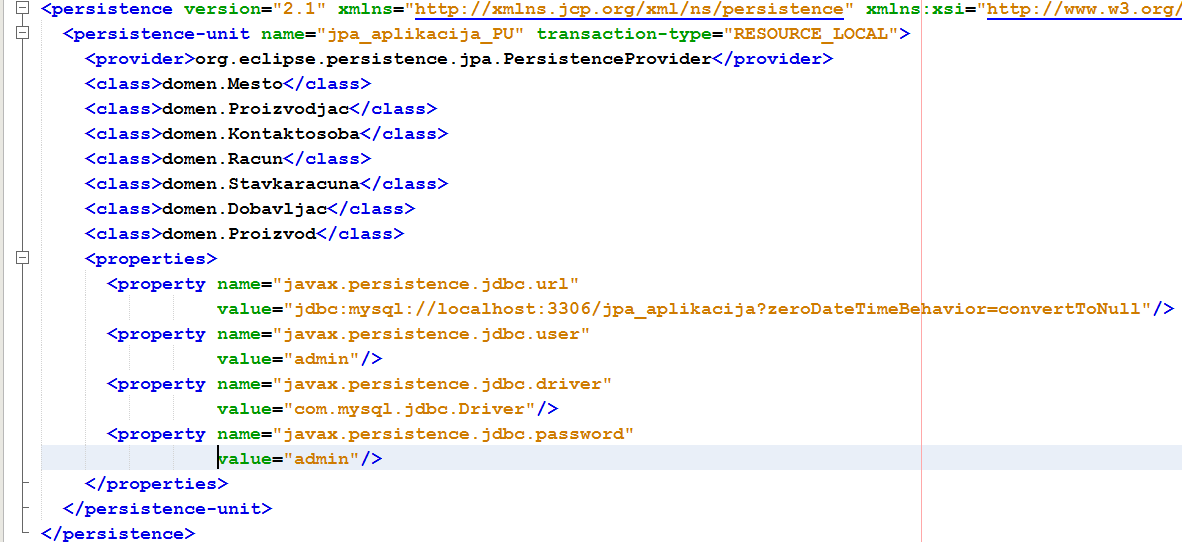 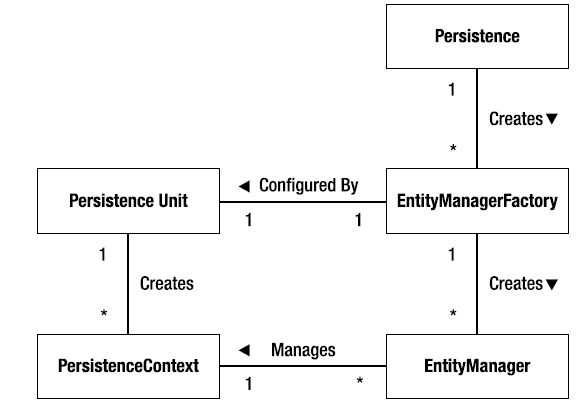 управља  (креира, брише, врши измену), претражује ентити инстанце у табелама
именована конфигурација за све ентити класе
управља ентити инстанцама у оквиру перзистентног контекста
скуп управљивих (managed) ентити објеката
имплементиран је од стране перзистентног провајдера
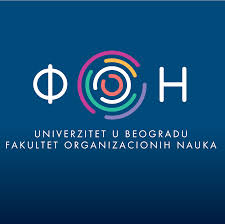 Приступ подацима употребом JPA спецификације
Кључни JPA концепти
22
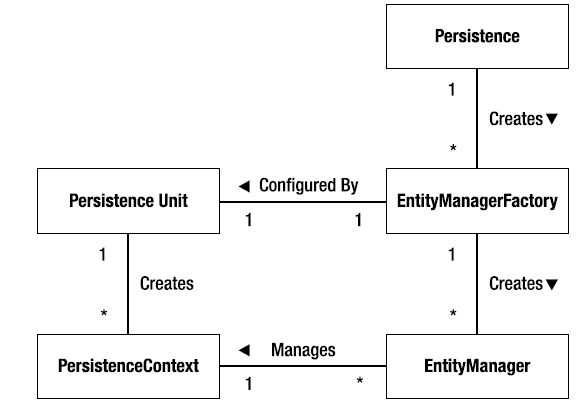 управља  (креира, брише, врши измену), претражује ентити инстанце у табелама
именована конфигурација за све ентити класе
управља ентити инстанцама у оквиру перзистентног контекста
скуп управљивих (managed) ентити објеката
имплементиран је од стране перзистентног провајдера
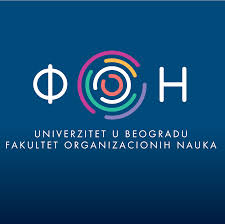 Приступ подацима употребом JPA спецификације
Кључни JPA концепти: EntityManager
23
EntityManager
Java
Управљив од стране контејнера
(container-managed)
Java EE
Управљив  од стране апликације
(application-managed)
extended
transaction scoped
Java SE
24.09.2016.
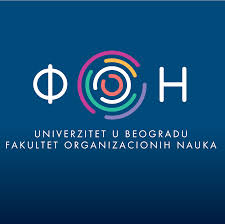 Приступ подацима употребом JPA спецификације
Кључни JPA концепти: Управљање трансакцијама
24
Развој апликација је “више управљање трансакцијама” него “објектно-релационо мапирање”
 Трансакције заправо дефинишу када ће се неки објекат сачувати, обрисати, изменити

 Интеракција перзистентног контексата – трансакција 
 Тип EntityManager/a дефинише животни циклус перзистентног контекста, али се  сви перзистентни кoнтексти понашају исто када су повезани са трансакцијом 
 
Синхронизација перзистентног контекста са трансакцијом заправо означава синхронизацију података  који се налазе у перзистентном контексту са одговарајућим подацима у бази података
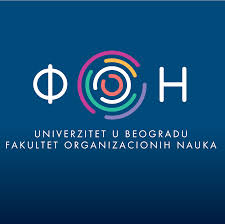 Приступ подацима употребом JPA спецификације
Кључни JPA концепти: Управљање трансакцијама
25
Два начина управљања трасакцијама (тип трансакције):
resource-local трансакције
ЈТА трансакције

 Тип трансакције се дефише у persistence.xml за PersistentUnit
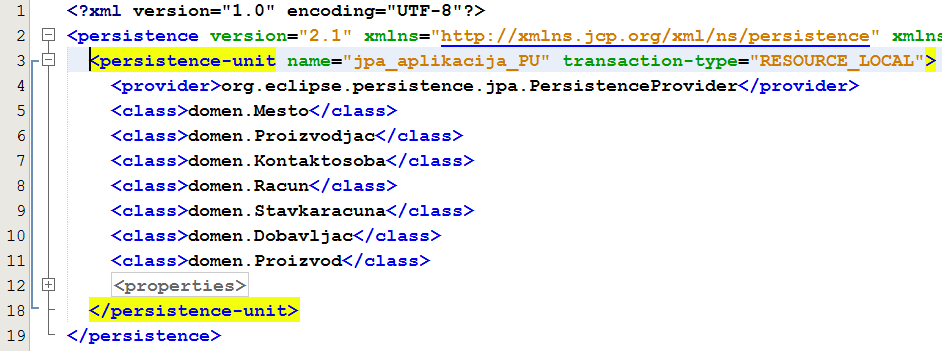 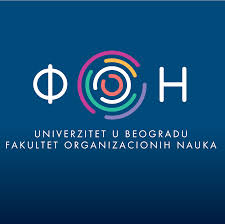 Приступ подацима употребом JPA спецификације
Кључни JPA концепти: Управљање трансакцијама, resource-local
26
resource-local трансакције се контролишу експлицитно у оквиру апликације
 javax.persistence.EntityTransaction интерфејс
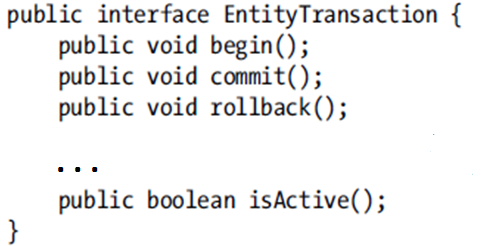 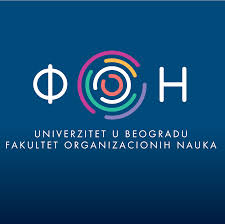 Приступ подацима употребом JPA спецификације
Кључни JPA концепти: EntityManager  - операције
27
Чување ентити објекта: persist()
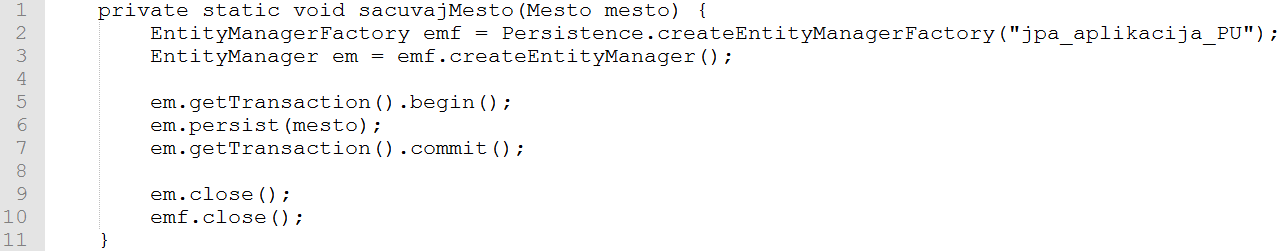 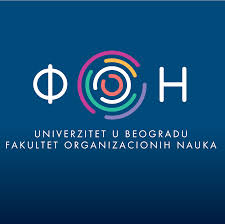 Приступ подацима употребом JPA спецификације
Кључни JPA концепти: EntityManager  - операције
28
Чување ентити објекта: find () и persist()
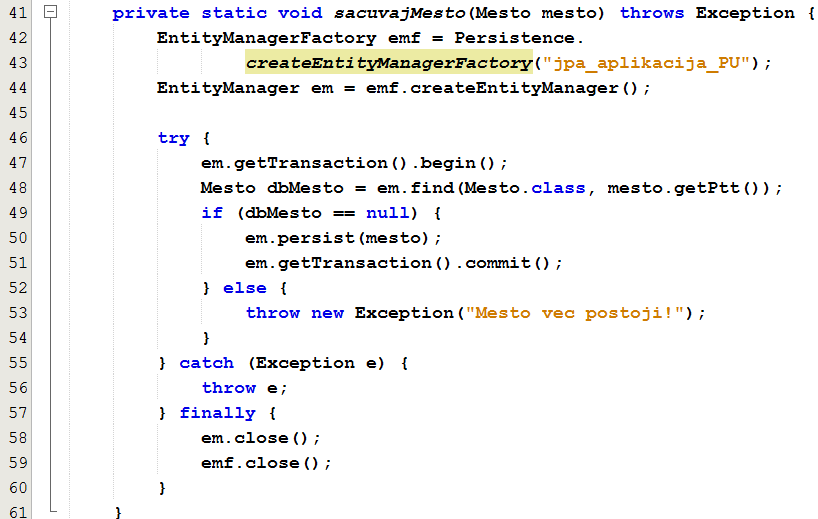 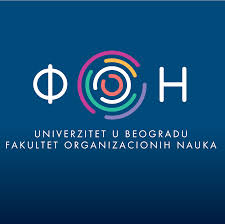 Приступ подацима употребом JPA спецификације
Кључни JPA концепти: EntityManager  - операције
29
Ажурирање ентити објекта: merge()
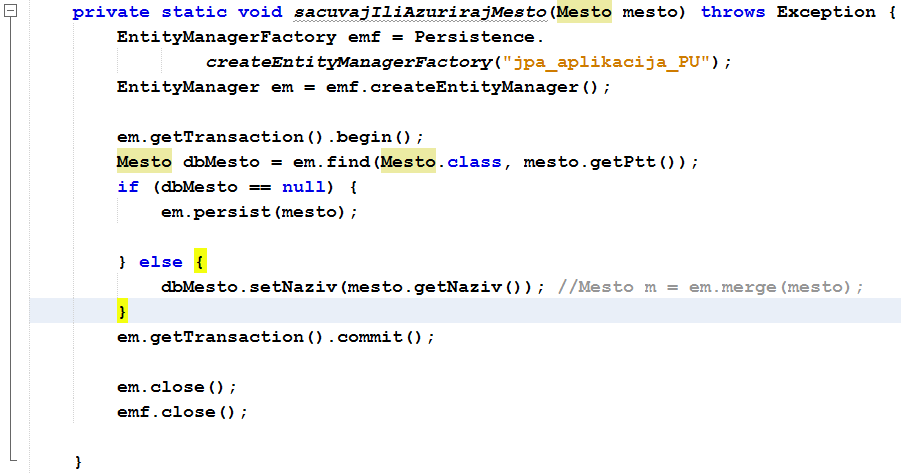 24.09.2016.
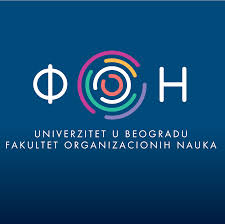 Приступ подацима употребом JPA спецификације
Кључни JPA концепти: EntityManager  - операције
30
Брисање ентити објекта: remove()
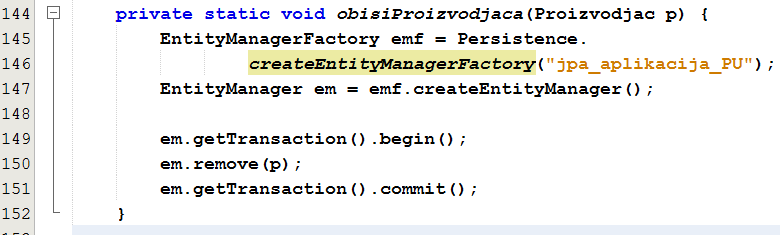 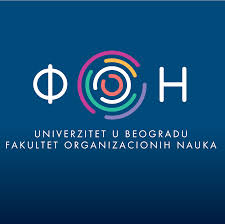 Приступ подацима употребом JPA спецификације
Кључни JPA концепти: EntityManager  - операције
31
Брисање ентити објекта: remove()
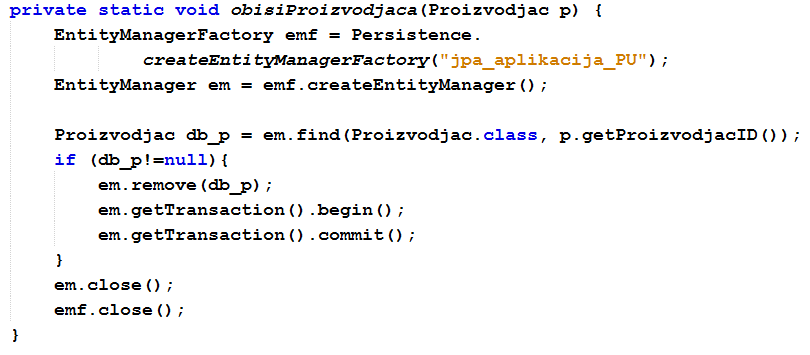 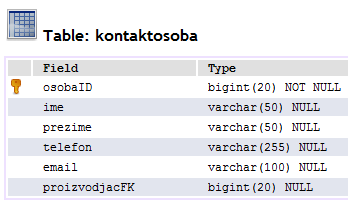 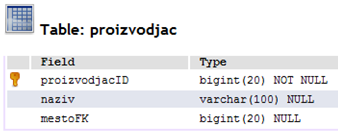 24.09.2016.
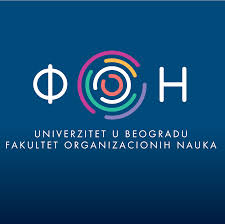 Приступ подацима употребом JPA спецификације
Кључни JPA концепти: EntityManager  - операције
32
Брисање ентити објекта: remove()
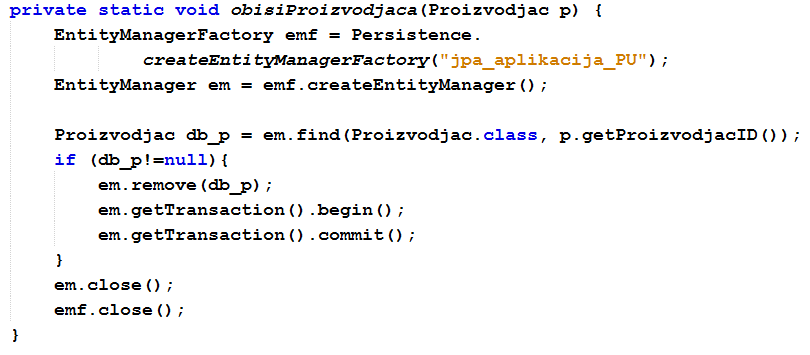 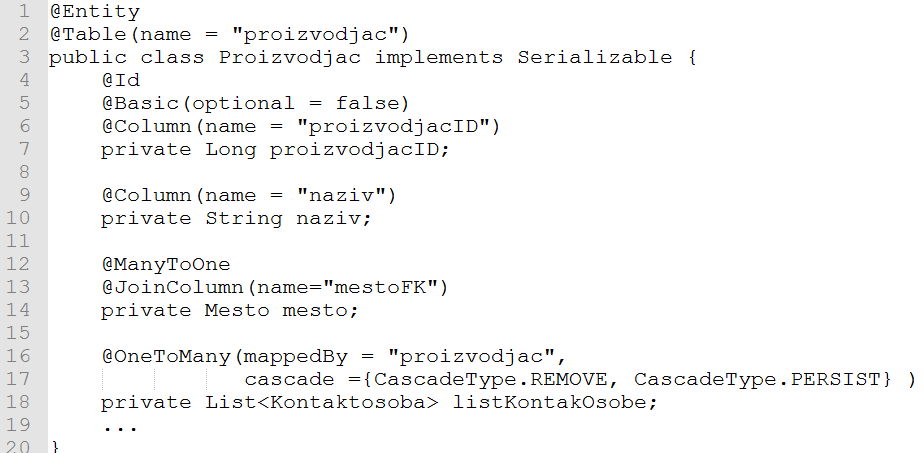 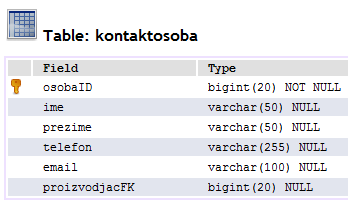 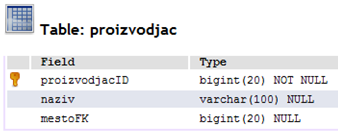 24.09.2016.
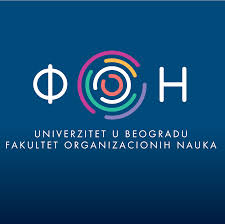 Приступ подацима употребом JPA спецификације
Резиме
33
Један од начина за оставивање перзистентност податка  у Јави (Јава објеката) јесте преко релационе базе података

 Приступ подацима која се налазе у релационим базама податка у Јави могуће је остварити преко:
JDBC API-ја
Директно коришћењем ОРМ алата 
Коришћењем ЈPA спецификације уз коришћењем одговарајућег ОРМ алата

 Кључни концепти ЈPA  спецификације

 Објектно-релационо мапирање

 Управљање трансакцијама
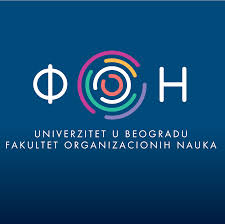 Приступ подацима употребом JPA спецификације
Литература
34
Pro JPA 2 Mastering the Java™ Persistence API,  
  Аутори: Keith, Mike, Schincariol, Merrick, Keith, Jeremy
  Издања 2013, 2010, 2009

 JPA спецификација, Java Persistence 2.1, Final Release,     
  Линк: https://jcp.org/en/jsr/detail?id=338 

  Pro EJB 3: Java Persistence API (Pro)
   Аутори: Mike Keith, Merrick Schincariol	
   Издањe 2006